TRASTORNOS DEL AGUA
Prof. Vergottini Ana Soledad
Esp. Medicina Interna. Esp. Nefrologia
INDYEC,   Coordinador del Instituto de Nefrologia Dialisis y Enfermedades Cardiovasculares
2025
Indyec.centro@gmail.com
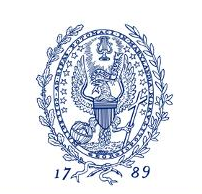 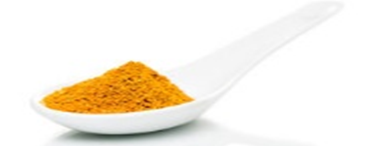 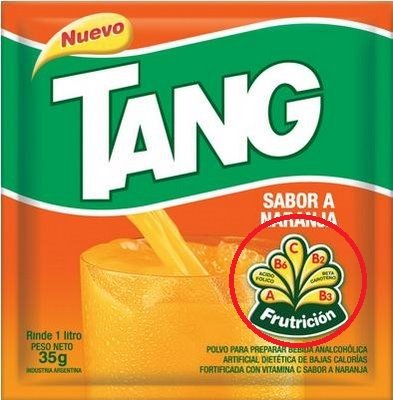 SODIO
5
3
1
AGUA
FISIOLOGIA DEL AGUA Y DEL SODIO
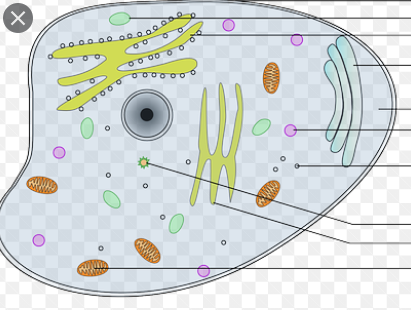 Distribuyen: AGUA  80% IC 20 % EC  ( IV 20%  IT 80%)
                       SODIO 90%  EC , 10% IC
Transportan: MC semipermeable. 
Regulan: 
Agua _ osmoreceptores hipotalámicos:  sed, ADH _ Osmolaridad urinaria.
Sodio> Corporal ToTal: Volemia 
Sensores: senocarotideo, arteriola aferente, Auricula derecha. 
SRAA, Sist simpático, PNA, ADH
Sodio Urinario.
AGUA 80%
K osmolaridad IC
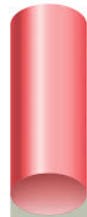 SODIO 90% 
Osmolaridad Plasmatica
Como van hacer las hiponatremias ____
Hyponatremia in the intensive care unit: How to avoid a Zugzwang situation? Rafat et al. Ann. Intensive Care  (2015) 5:39
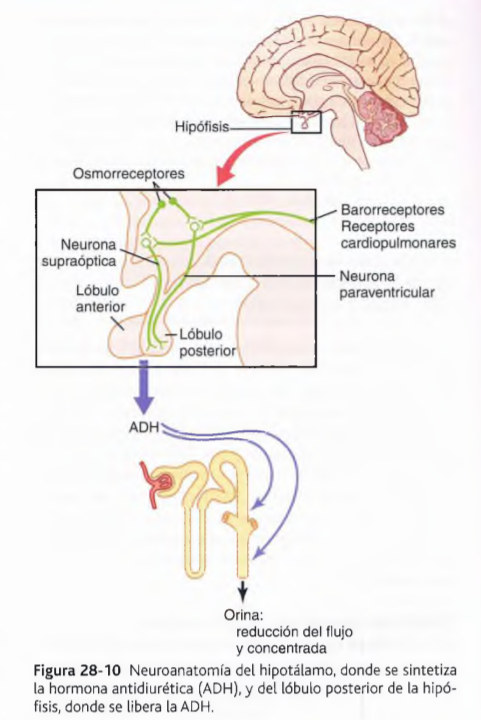 densidad urinaria aumenta linealmente con la osmolaridad: 
Densidad 1.024. y : 24 x 35= 840 mOsm/kg H2O.
100-1200 mOsm/kg H20
Seay NW, Lehrich RW, Greenberg A. Diagnosis and Management of Disorders of Body Tonicity-Hyponatremia and Hypernatremia: Core Curriculum 2020. Am J Kidney Dis. 2020 Feb;75(2):272-286.
ADECUADOS ??? INADECUADOS ??
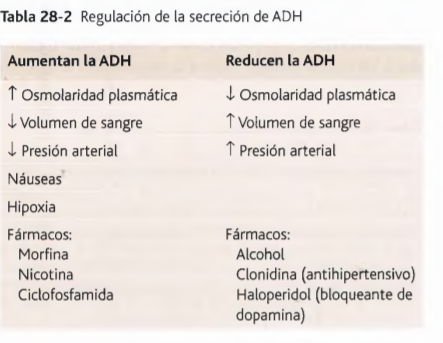 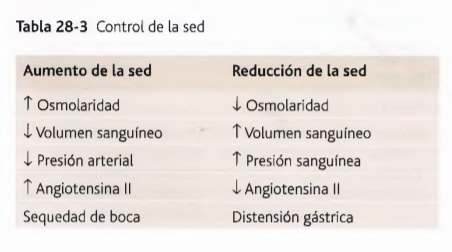 http://ual.dyndns.org/biblioteca/fisiologia/Pdf/Unidad%2005.pdf
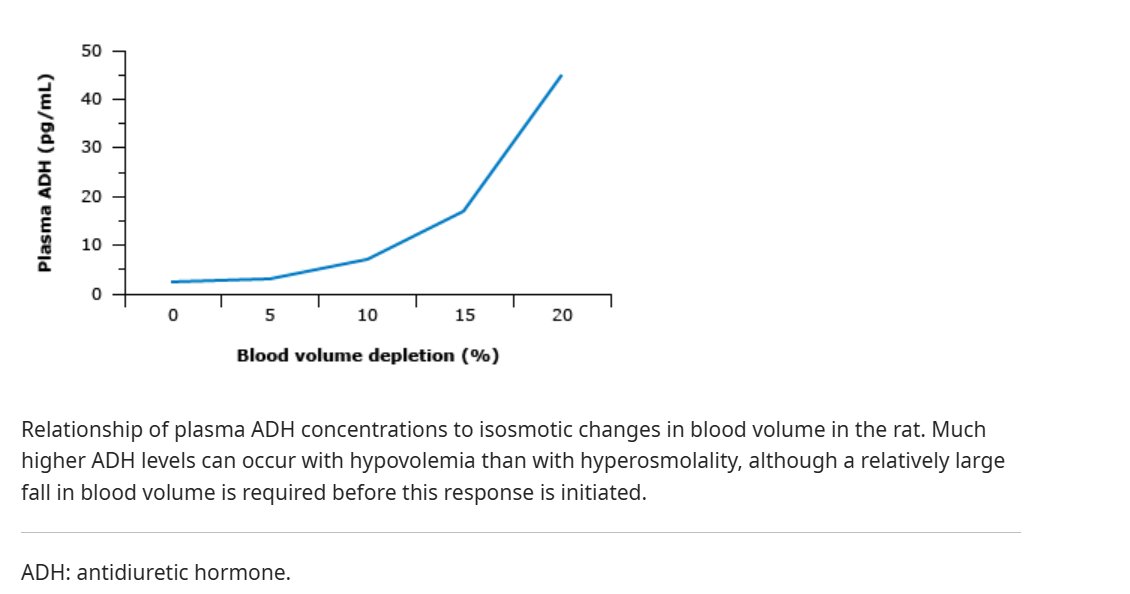 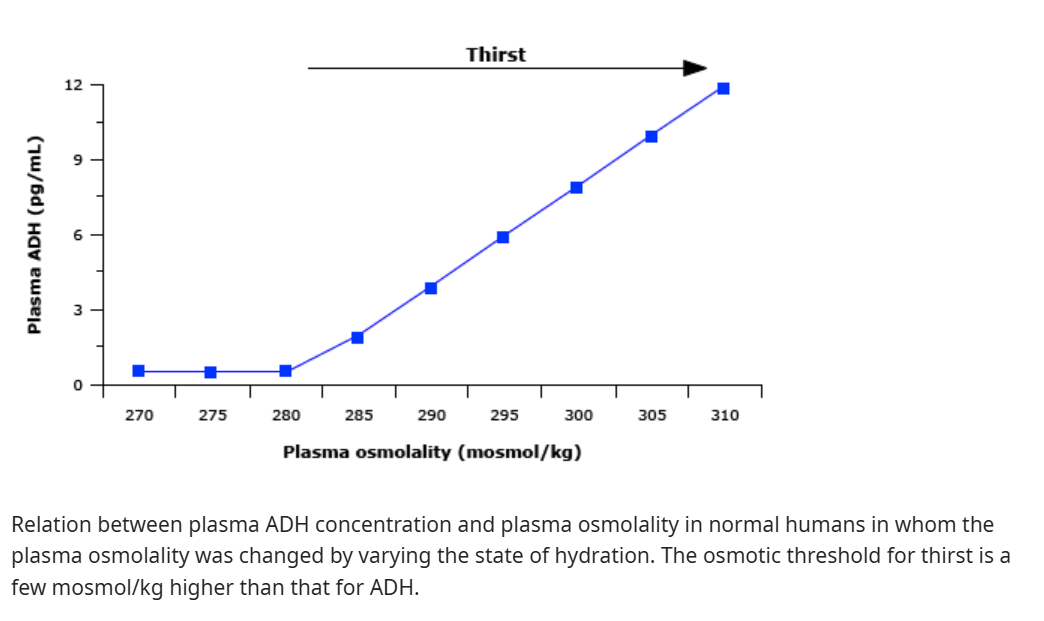 OSMOLARIDAD VS TONICIDAD PLASMATICA
Osmp = 2 x  [Na plasmastico+] + Glucosa (mg/dL)/ 18 + Nitrógeno ureico (mg/dL)/2,8

 La osmolalidad plasmática efectiva Tonicidad  es la fisiológicamente importante, y está determinada por aquellos osmoles que determinan movimiento de agua entre el LIC y el LEC: Osmp efectiva = 2 x [Na+]p + Glucosa (mg/dL)/18 = ± 280 -295 mOsm/kg

Un aumento brusco de la Osmp/ Descenso brusco de la Osmp
Velocidad, MECANISMO DE osmorregulación  ( punto de corte de 48 horas)
Para evitar estos cambios bruscos, es que la osmolalidad plasmática es finamente controlada, variaciones de 1-2% gatillan los mecanismo de control para retornar la Osmp a lo normal.
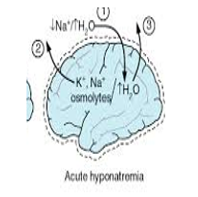 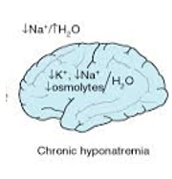 http://ual.dyndns.org/biblioteca/fisiologia/Pdf/Unidad%2005.pdf
DEFINICION HIPONATREMIA
FISIOPATOLOGICAMENTE: EXCESO DE AGUA!!! 
1. Bioquimica: < de 135 mEq/L
Leve  > 130
Moderada 130-125
Severa < 125	
2. Confirmacion Bioquimica: OSMOLARIDAD plasmatica (<280 mOsm/kg)
3. Clasificacion: agudas  o  cronicas (48hs) y severidad de los sintomas neurologica. 
4. Diagnostico Diferencial: hipovolemicas, euvolemicas- hipervolemicas
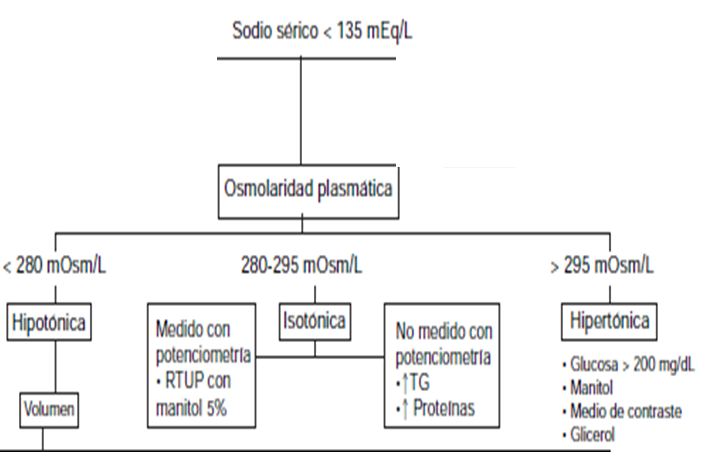 Osm plas= 2 x Na + glucosa(mg/dl)/ 18 + UREA ( mgdl)/ 2,8
J Am Soc Nephrol. 2017 May;28(5):1340-1349. doi: 10.1681/ASN.2016101139. Epub 2017 Feb 7.
SEVERIDAD DE HIPONATREMIA
CONCEPTO MAS IMPORTANTE
CAIDA FRACTURAS
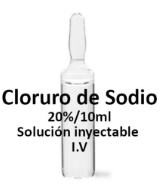 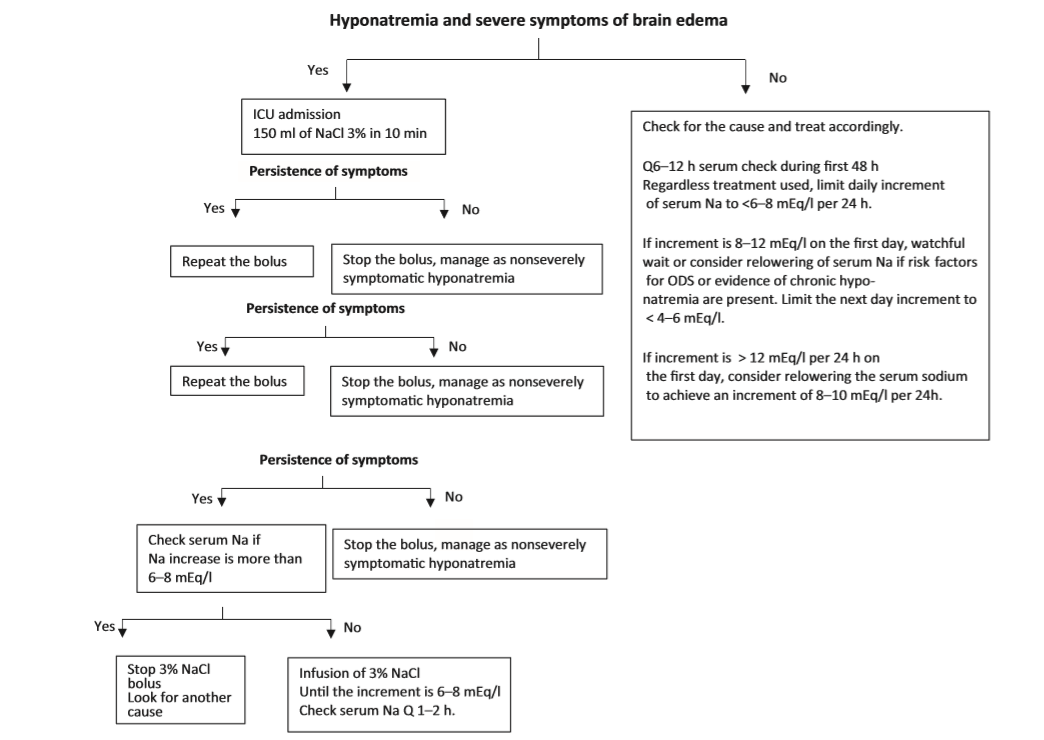 100 ml
3 BOLOS Hipertonicos
4-6 mEq/L
F Gankam Kengne and G Decaux: Hyponatremia and the Brain
Kidney Int Rep (2018) 3,24-35
4. GOAL DE TRATAMIENTO
Goal de Tratamiento. 4-6 Meq/L ( 1-2 hs) Edema cerebral.
Limite de Correcion durante las primeras 24 h 8mmol/L dia. 
Guias Americanas: Valoracion de riesgo ODS: malnutridos, hipokalemia, alcoholicos, hepatopatías graves. 8 meq/L dia. 
Valoracion de Correccion Rapida: Hipovolemia. Diureticos. 
Sobrecorreccion:  infusión 3-ml/kg/h de glucosado al 5% con/sin 1-2 ug de desmopresina cada 6 a 8 horas.
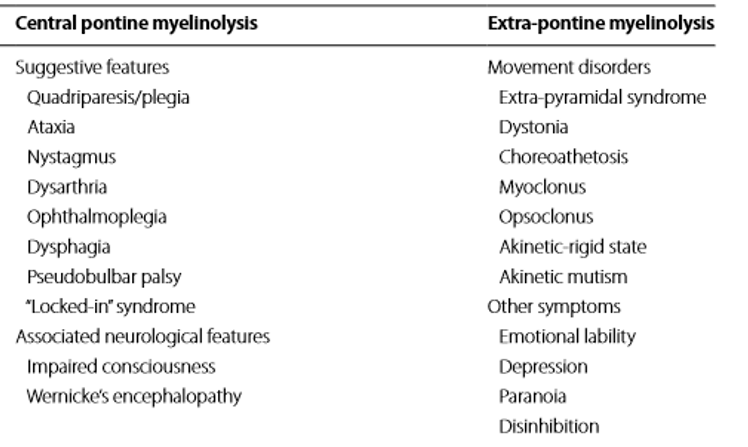 Ningún límite terapéutico es absolutamente seguro. Deben ser tomados en cuenta como límites y no como metas terapéuticas !!!!
F Gankam Kengne and G Decaux: Hyponatremia and the Brain
Kidney Int Rep (2018) 3,24-35
CALCULO DEL DEFICIT DE SODIO
1. Deficit de sodio= 0.5 x peso x (sodio deseado – sodio real)

Paciente de 70 kg , sodio serico 118 mEq/L 
Debo subirlo : 128 mEq/L en 24 horas ( limite 8-10  mEq /L)
Deficit Na: 0.5 x 70 x (128-118) =350 mEq

2. Que solucion utilizaria?
CONCENTRACION DE SODIO SOLUCIONES 1L
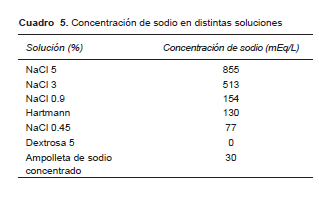 Hipertónica= 1026 mOsm/L
Isotónica=308 mOsm/L
Hipotónica= 145 mOsm/L
FORMULA DE ADROGUE-MADIAS
CAMBIO EN EL SODIO SERICO =Sodio de la solución elegida – el sodio serico del pacientes dividido por el agua corporal total + 1.

Sodio de la solución: 154 mEq = 1 L SF 0,9% , 513 mEq/L= 1L NaCl 3%
Agua corporal total: peso x 0.6 ( hombre ) 0.5 ( mujer)

ADROGE MADIAS: ( 154 – 118) / ACT ( peso x 0.5)= 1.02 mEq/L (128)
ADROGE MADIAS ( 513-118) / ACT ( peso x 0.5)= 11.2 mEq/L
F Gankam Kengne and G Decaux: Hyponatremia and the Brain
Kidney Int Rep (2018) 3,24-35
PREPARACION  Soluc Hipertonica al 3%
CLORURO DE SODIO AL 20% ampollas de 5ml/10ml/20 ml . 
 ( 1 ml tiene 3.4 mEq. ) 
1 ampolla de 5 ml : 17 meq  26 ampollas 
1 ampolla de 10 ml: 34 meq 13 ampollas
1 ampolla de 20 ml : 68 meq  6 ampollas 
Bolo 100 ml NaCl al 3% : 51.3 mEq ( 15 ml) 
1 litro ( 1000 ml) 513 mEql
F Gankam Kengne and G Decaux: Hyponatremia and the Brain
Kidney Int Rep (2018) 3,24-35
1.TRATAMIENTO SINTOMAS _URGENCIA2.TRATAMIENTO DEFINITIVO _ IDENTIFICAR CAUSA
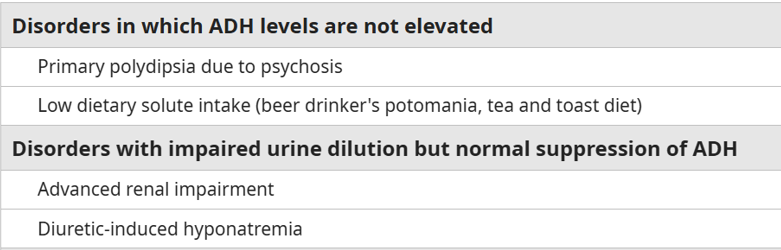 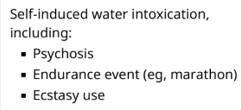 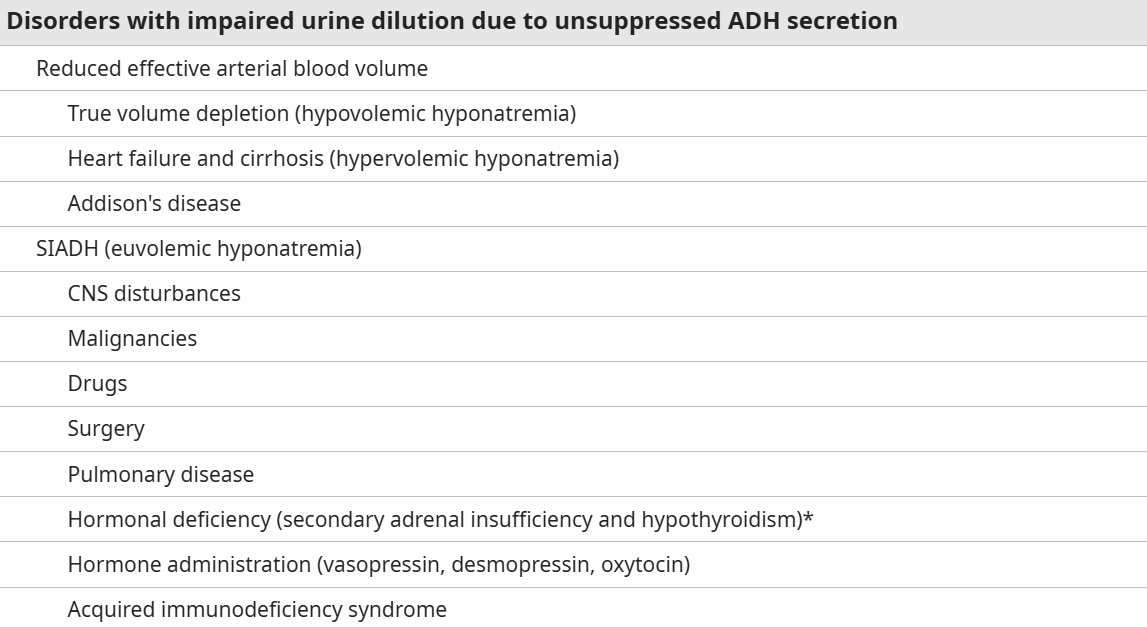 ADECUADA
INADECUADA
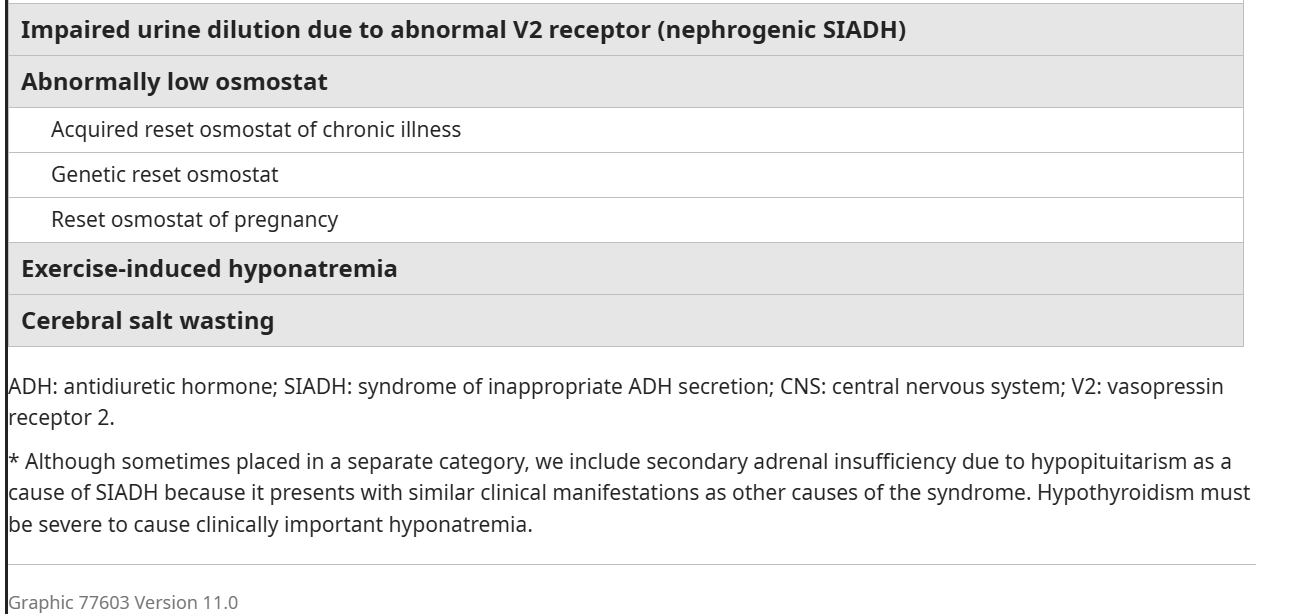 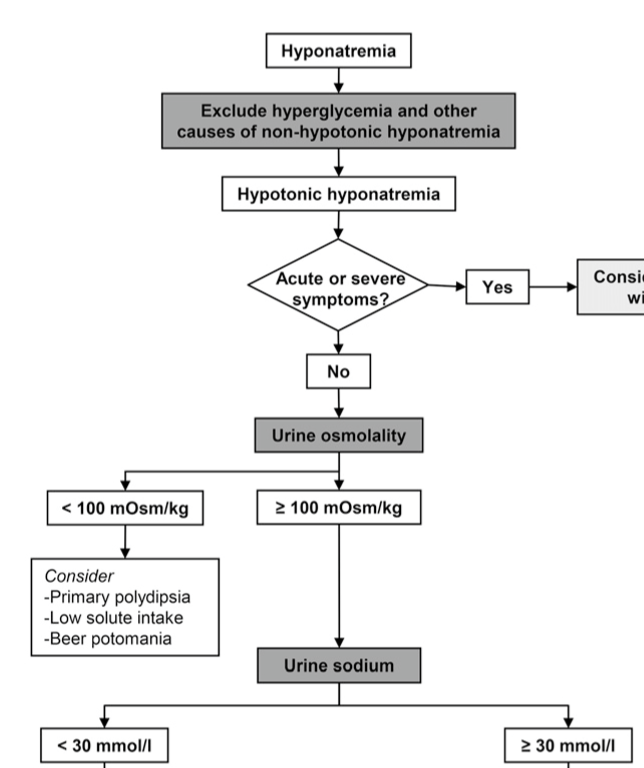 ADH Suprimida
Ingesta de agua supera la capacidad renal de excretar agua.
La causa mas frecuente de hiponatremia hipotónica es debido a una alteración en la dilución urinaria mediada por ADH. SECRECION DE ADH  
Adecuada o inadecuada ?
Diagnosis and Treatment of Hyponatremia: Compilation of the Guidelines
Ewout J. Hoorn and Robert Zietse
J Am Soc Nephrol 28: ccc–ccc, 2017.
40
40
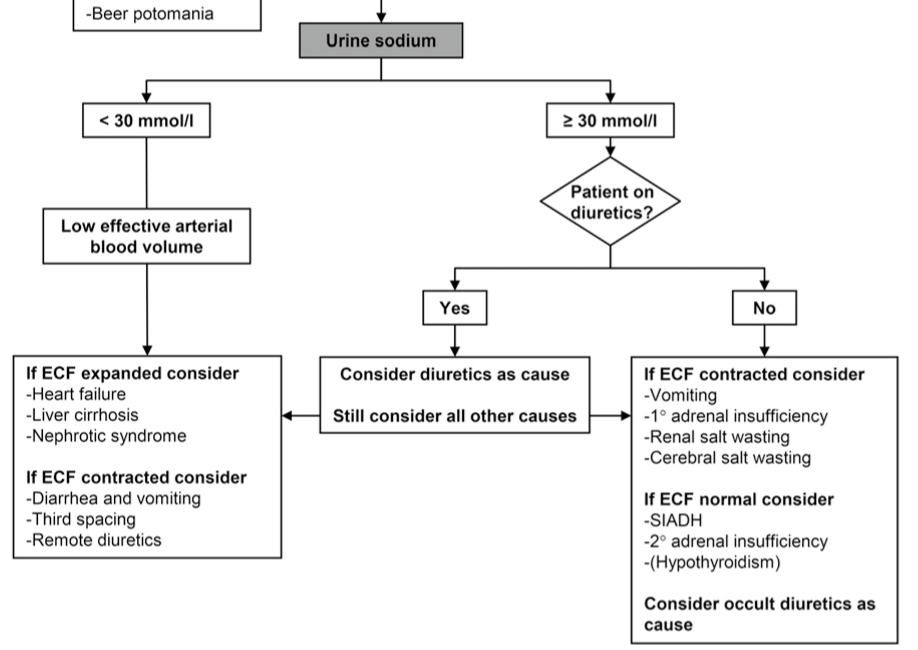 40
40
Hipervolemia
Hipovolemia
Tiazidas + ADH 
Furosemida Tonicidad Medular
Sodio sérico disminuye 0.14mmol/L por cada 10 mU/L de TSH
Hipovolemia
Euvolemia
Diagnosis and Treatment of Hyponatremia: Compilation of the Guidelines
Ewout J. Hoorn and Robert Zietse
J Am Soc Nephrol 28: ccc–ccc, 2017.
LABORATORIOS ADICIONALES
FORMAS MIXTAS / Diureticos
Fraccion excretada de urea: Feurea: menor 35 % hypovolemia y si es  > 55 % euvolemico 
Acido urico en sangre. 
Fraccion excretada de acido urico = ac urico > 4 mg dl y o Fe Au<  10% Hipovolemico. 
Acido urico < 4 mg dl y o Fe AU> 10% Alta S y E:  SIHAD. 
Especifidad dx: 95%
Flush cristaloides menor 1 L, volemia.
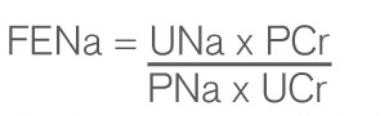 X 100
Seay NW, Lehrich RW, Greenberg A. Diagnosis and Management of Disorders of Body Tonicity-Hyponatremia and Hypernatremia: Core Curriculum 2020. Am J Kidney Dis. 2020 Feb;75(2):272-286.
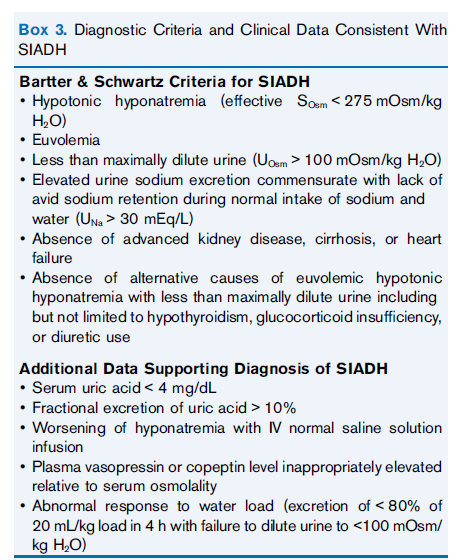 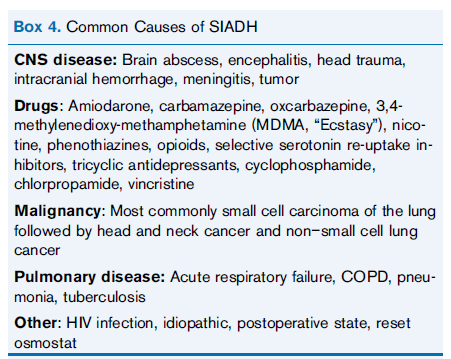 Seay NW, Lehrich RW, Greenberg A. Diagnosis and Management of Disorders of Body Tonicity-Hyponatremia and Hypernatremia: Core Curriculum 2020. Am J Kidney Dis. 2020 Feb;75(2):272-286.
ENFERMEDAD PERDEDORA SAL
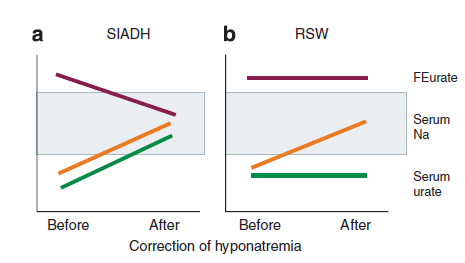 Cerebral vs renal ?
Entidad independiente SIHAD? Dx Exclusion. Hiponatremia Hipotonica,  Oms orina mayor 100 mOsm/l, sodio urinario elevado, hipouricemia, Fe Au mayor 10%. 
Terapeuticamente: hipovolémicos ( por la importante natriuresis), mejoran con solucion fisiológica. FE de ácido úrico  > 10% y la hipouricemia persiste tras la normalización de la natremia. 
Fraccion excretada de Fosfato mayor 20%
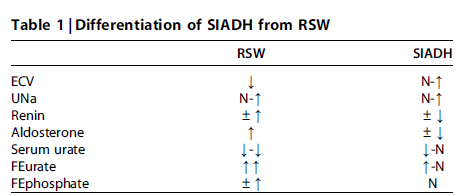 Oh JY, Shin JI. Syndrome of inappropriate antidiuretic hormone secretion and cerebral/renal salt wasting syndrome: similarities and differences. Front Pediatr. 2015 Jan 22;2:146.
John K. Maesaka, Louis J. Imbriano, Nicole M. Ali, Ekambaram Ilamathi, Is it cerebral or renal salt wasting?,Kidney International,Volume 76, Issue 9,2009,Pages 934-938,
DIAGNOSTICO DIFERENCIAL
Restriction Hidrica.
Eliminar la causa
Preparados de Urea 0,25 a 0,50 g/kg/día o 30 gramos dia
Diuréticos del asa a dosis20 mg 12 horas bajas
Cloruro de sodio oral 1 g cada 8 horas
Vaptanes
TRATAMIENTO ESPECIFICO DE LA CAUSA
Restriccion Sodio
Restriccion de Agua 
Diureticos: ASA
Vaptanes
RESTRICION HIDRICA
Incrementara el sodio plasmático 1 -2mEq/L en 24hrs.
Una herramienta útil para predecir el efecto de la restricción es el Cociente Urinario Plasmático de Electrólitos (CUPE) mediante la siguiente fórmula: CUPE =(NaU+ KU)/NaP
Si la relación es menor a 0.5, significa que más de la mitad de la orina es agua libre de electrólitos, mucha agua libre
por lo que la corrección de la hiponatremia se espera pronto y la restricción es efectiva.
 Al contrario, si la relación es igual o mayor a1.0, significa que la orina no contiene agua libre de electrólitos, poca agua libre  y la restricción debe ser estricta poco efectiva , además de usar otra terapia: solución hipertónica y/o promover la acuaresis mediante el empleo de diuréticos de asa.
El fundamento de su uso es la reducción de la tonicidad medular y por lo tanto limitar la capacidad de reabsorción distal de agua a pesar de la presencia de vasopresina.
Vaptanes: Los bloqueadores del receptor V2 de vasopresina (tolvaptan, mozavaptan, satavaptan y loxovaptan) y del receptor V1a/V2 (conivaptan), producen una diuresis selectiva de agua sin afectar excreción de sodio o potasio; teniendo como efecto la elevación del sodio sérico. Han demostrado utilidad en pacientes con SIADH, insuficiencia cardiaca congestiva y cirrosis hepática;
Urea: eficacia similar vaptanes. El problema radica en su disponibilidad ya que debe ser preparado por farmacia. (Preparación: 10gr urea + 2gr NaHCO3 + 1.5gr ácido cítrico + 200mg de sucrosa).
HIPERNATREMIA
Patofisiologia: déficit de agua respecto al sodio. 
20% TCE: DI. 6% DI persistentes. Temprana 4-7 días. TRANSITORIAS
A mayor severidad TCE mayor riesgo de DI. 
Predictor independiente de Morbilidad  y Mortalidad  > estadia hospitalaria.
DI es un evento frecuente pre mortal: 80% ARM muerte encefálica.  
Bioquimico: sodio mayor 145 mEq/L. 
Leve : 146-150
Moderada : 151-159 
Severa: mayor a160 mEq/L. 

Prevalencia UTI es del 25 %. 
HIPEROSMOLAR MAYOR 295 mOsm/L 
AGUDA/CRONICA 
Sintomas: lethargy, weakness, and irritability and may advance to seizures and coma. 
Deshidratacion Neuronal: parenchymal or subarachnoid hemorrhages and/or subdural hematomas. Deshidratacion muscular: rhabdomyolysis
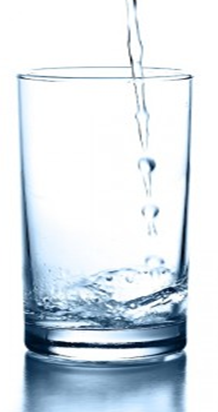 Muhsin SA, Mount DB. Diagnosis and treatment of hypernatremia. Best Pract Res Clin Endocrinol Metab. 2016 Mar;30(2):189-203. doi: 10.1016/j.beem.2016.02.014. Epub 2016 Mar 4.
Funk, GC, Lindner, G, Druml, W. Incidence and prognosis of dysnatremias present on ICU admission. Intensive Care Med. 2010;36(2):304–311
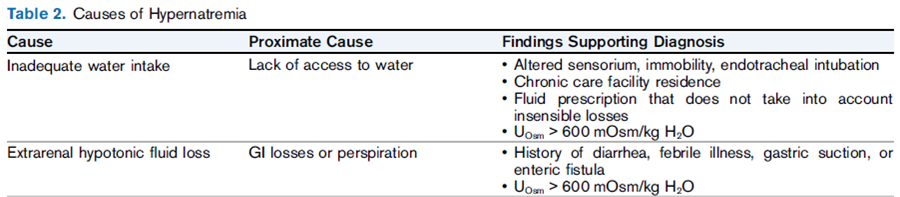 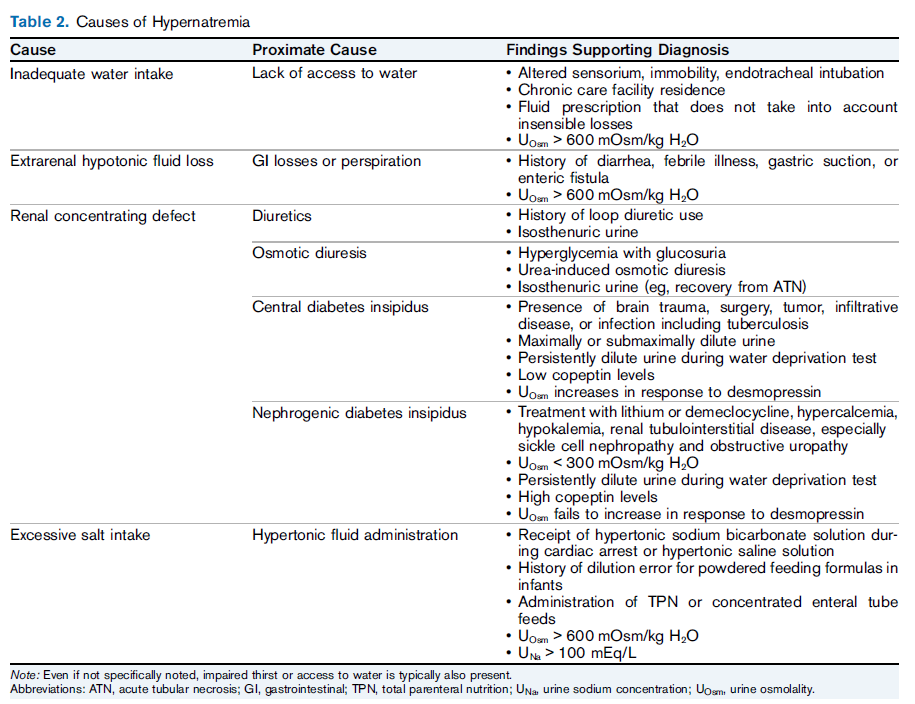 DIAGNOSTICO DE HIPERNATREMIA
Historia Clinica
Laboratorio: Osmolaridad Urinaria _ADH
Urine osmolality es mayor de 600 mosmol/kg,  ADH ok.DESCARTO DI. 
Perdida de agua libre: (from GI tract, respiratory tract, or skin)
o ganancia de sodio. 
Urine osmolality menor de 300 mosmol/kg (or less than that of plasma) diluida, no hay accion de ADH. 
Central or nephrogenic diabetes insipidus.
DIABETES INSIPIDA CENTRAL …
1. Poliuria (urine volume>2 ml/kg/h or >300 ml/h in two consecutive hours, Mayor de 3 litros en 24 horas ) 
Orina Diluida: Urine osmolality menor de 300 mOsm/kg. 
Hipernatremia plasmatica 
No es necesario el dosaje de copeptina o ACT 
Poliuria debemos sospecharlo e iniciar tratamiento rapidamente. 
ARM, depression del sensorio, falta del estimulo de la sed…
VARIANTE DE DI: 3 FASES
FASE UNO:Hipernatremia polyuria 2–4 dias TCE, injuria aguda 
FASE DOS: Hiponatremia y orinas concentradas ( libera ADH preformada deñ daño de la neurohipofisis) 
FASE TRES: DI persistente o permanente. 
Se da esta variante, hay que suprimir transitoriamente desmopresina.
TRATAMIENTO DIABETES INSIPIDA CENTRAL
Transitorio_ Practica habitual: una unica dosis de desmopressina subcutanea o intramuscular ( su efecto dura entre 6 -12 horas ) 
Hasta 2 a 3 dosis son necesarias hasta que se resuelva DI. 
6% DI persistente. Desmopresina oral. Nocturna.  0.2 mg. Leve o parcial. 
Completas: 0.2 mg hasta tres veces por dia. 
Tratamiento cronico, prolongado, suspender un dia la desmopresina para incentivar la acuaresis y prevenir el Desarrollo de hyponatremia dilucional. 
.
DIABETES INSIPIDA ADIPSICA
DI adipsica transitoria: Deterioro cognitive; afecta habilidad para tomar agua. 
DI adipsica verdadera: infarto en el segment anterior del hipotalamo ( se localizan los osmoreceptores) 
Hipernatremia, polyuria, orina diluida menor de 300, FALTA DE SENSACION DE SED. 
ADH en titulus altos ante hypotension por neurohipofisis intacta
TRATAMIENTO - HIPERNATREMIA
Identificar la causa y tratarla corregir hipokalemia, hipercalcemia, desmopresina for long term en DIC. 
DEFICIT AGUA/ Na  –REPOSICION DE AGUA

Via:  oral-enteral -endovenosa

Limite de correccion cronicas- agudas: 10 mEq/L en 24 horas
Hypernatremic Disorders in the Intensive Care Unit
Surender Kumar Arora, MD
First Published May 16, 2011